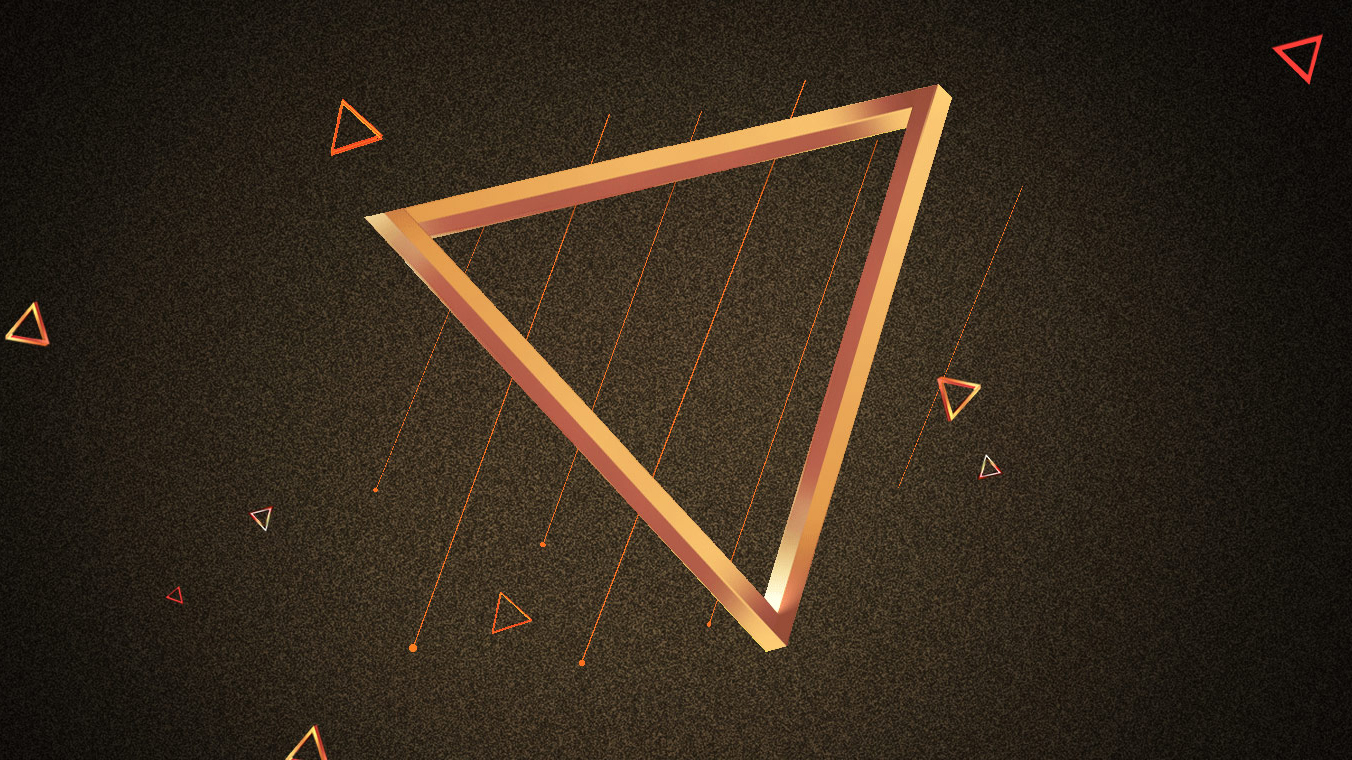 金融科技PPT模板
Lorem ipsum dolor sit er elit lamet, consectetaur cillium adipisicing pecu, sed do eiusmod tempor incididunt ut labore et doloreLorem ipsum dolor sit er elit lamet, consectetaur cillium adipisicing pecu, sed do eiusmod tempor i
汇报人：PPT汇
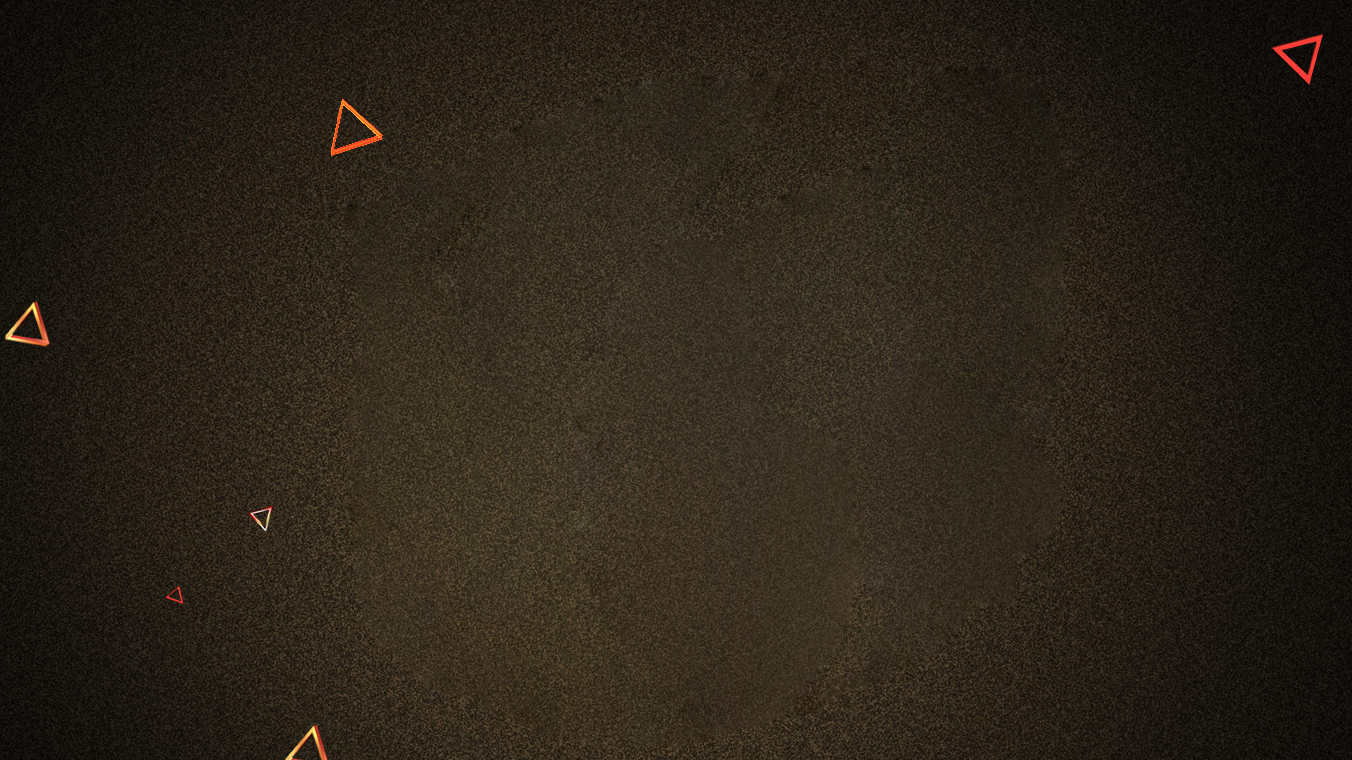 CONTENTS
输入标题
输入标题
01
02
Please add your subtitle here
Please add your subtitle here
输入标题
输入标题
03
04
Please add your subtitle here
Please add your subtitle here
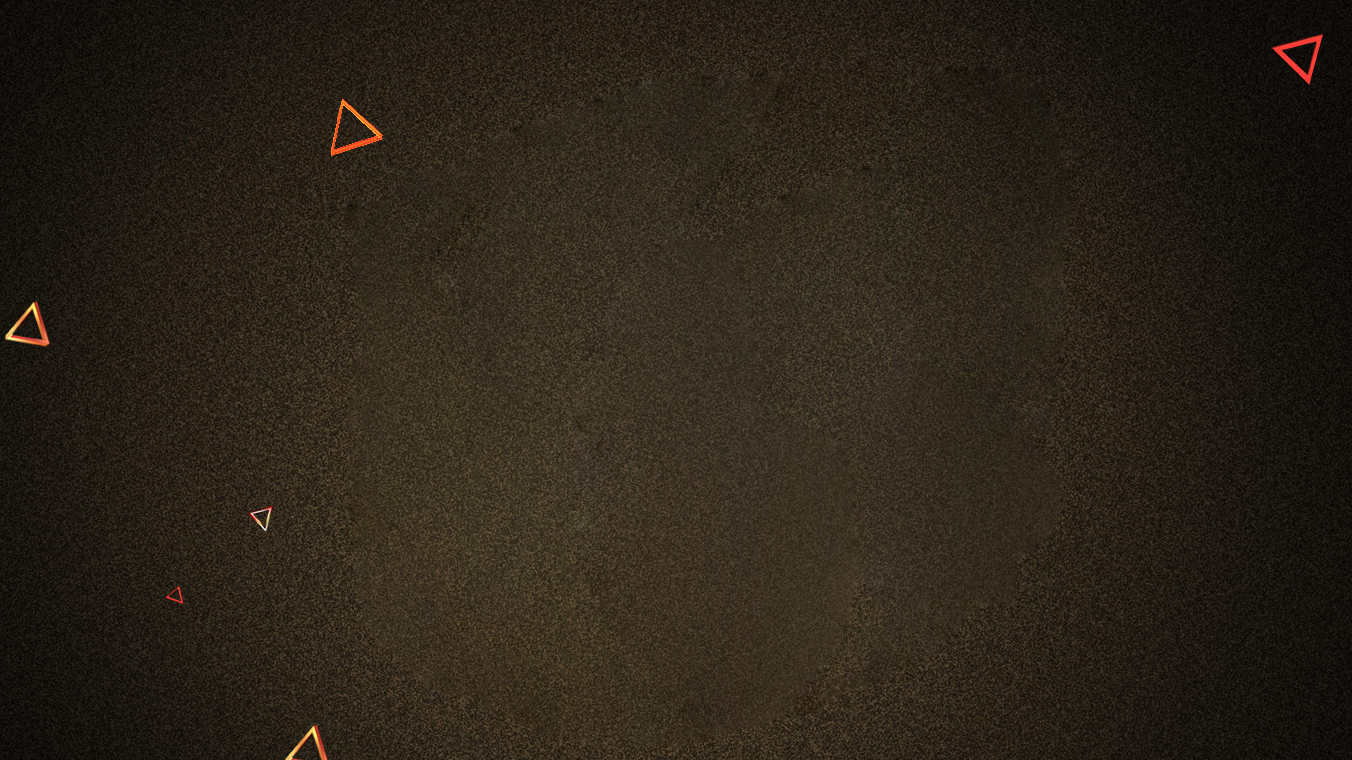 01
Lorem ipsum dolor sit er elit lamet, consectetaur cillium adipisicing pecu, sed do eiusmod tempor incididunt ut labore et doloreLorem ipsum dolor sit er elit lamet, consectetaur cillium adipisicing pecu, sed do eiusmod tempor i
输入标题
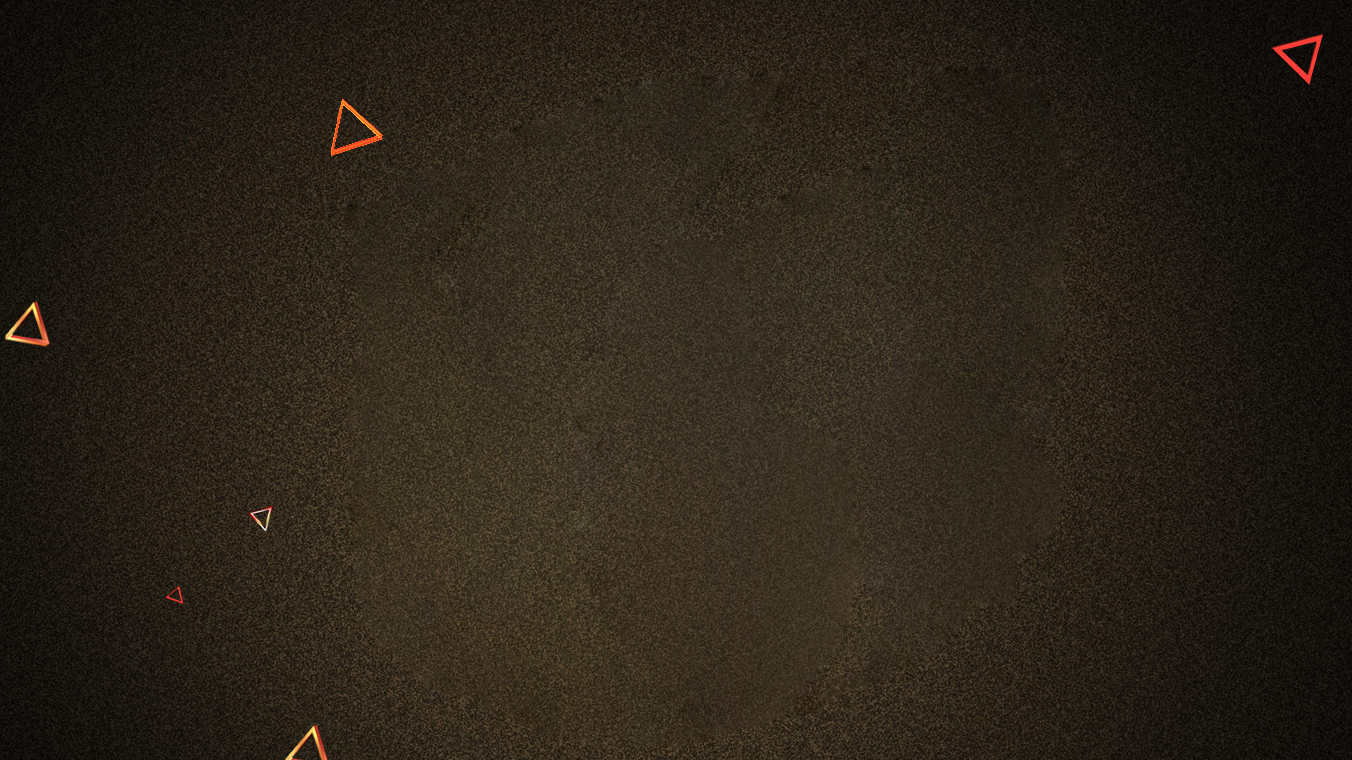 输入标题
Please add your subtitle here
添加标题
添加标题
添加标题
添加标题
Hunan magic rain CoLtd.professional professional team
Hunan magic rain CoLtd.professional professional team
Hunan magic rain CoLtd.professional professional team
Hunan magic rain CoLtd.professional professional team
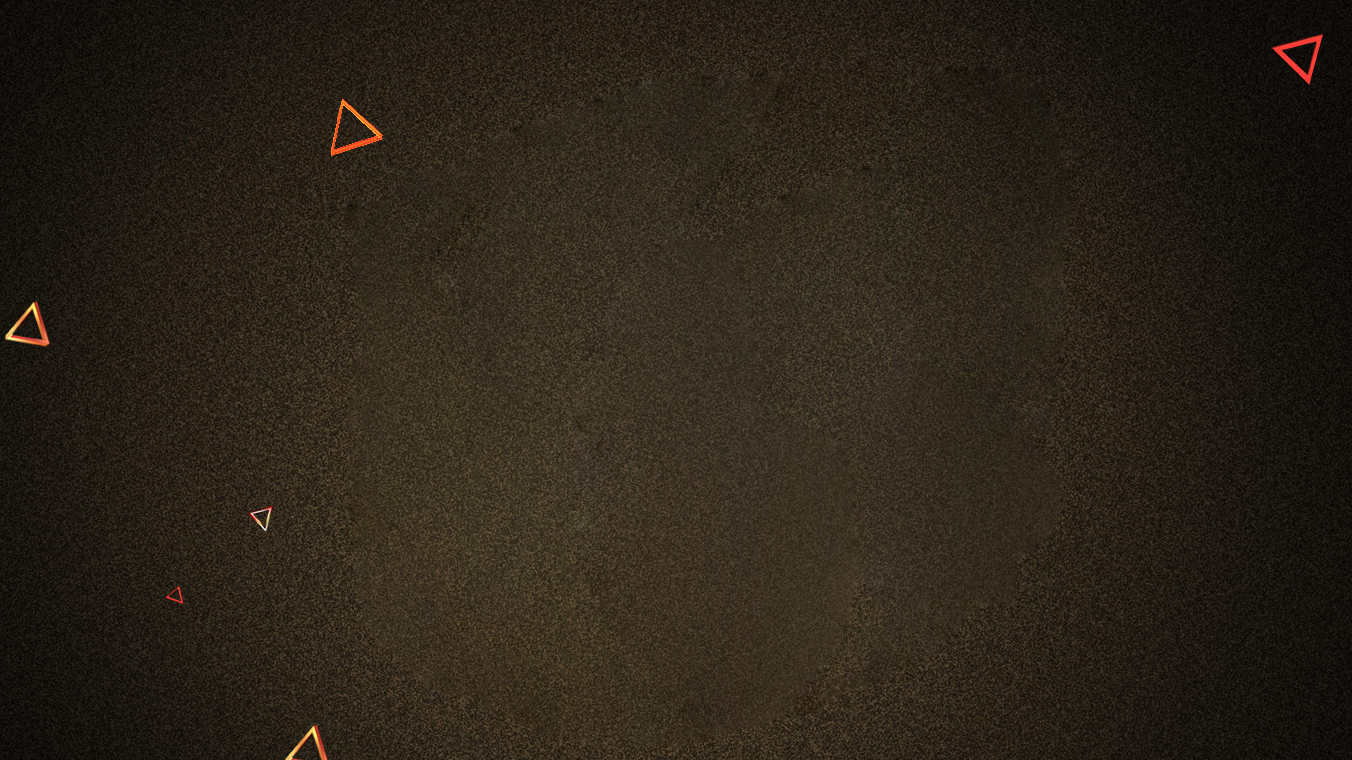 添加标题
添加标题
添加标题
01
Lorem ipsum dolor sit er elit lamet, consectetaur cillium adipisicing pecu, sed do eiusmod tempor incididunt ut labore et doloreLorem ipsum
Lorem ipsum dolor sit er elit lamet, consectetaur cillium adipisicing pecu, sed do eiusmod tempor incididunt ut labore et doloreLorem ipsum
Lorem ipsum dolor sit er elit lamet, consectetaur cillium adipisicing pecu, sed do eiusmod tempor incididunt ut labore et doloreLorem ipsum
输入标题
Please add your subtitle here
02
03
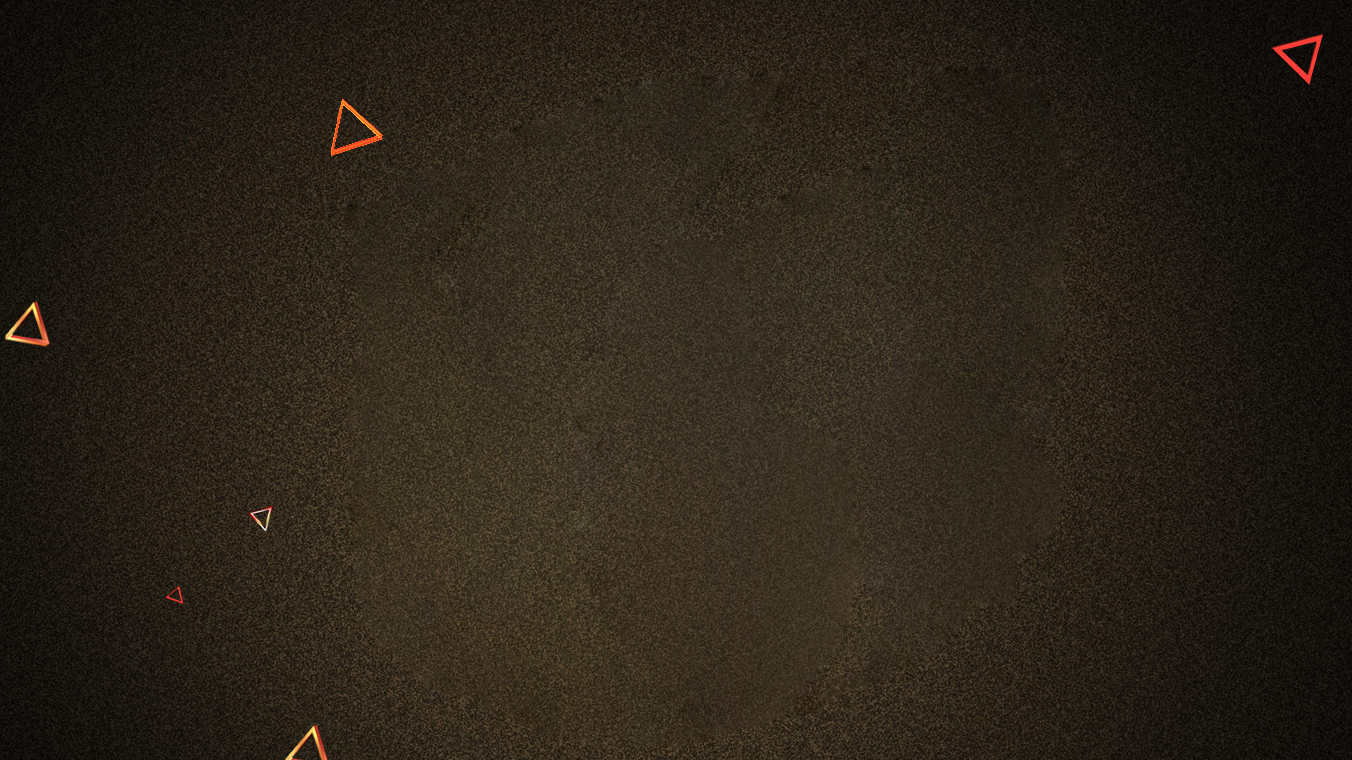 输入标题
Please add your subtitle here
输入标题
输入标题
输入标题
Hunan magic rain Advertising
Hunan magic rain Advertising
Hunan magic rain Advertising
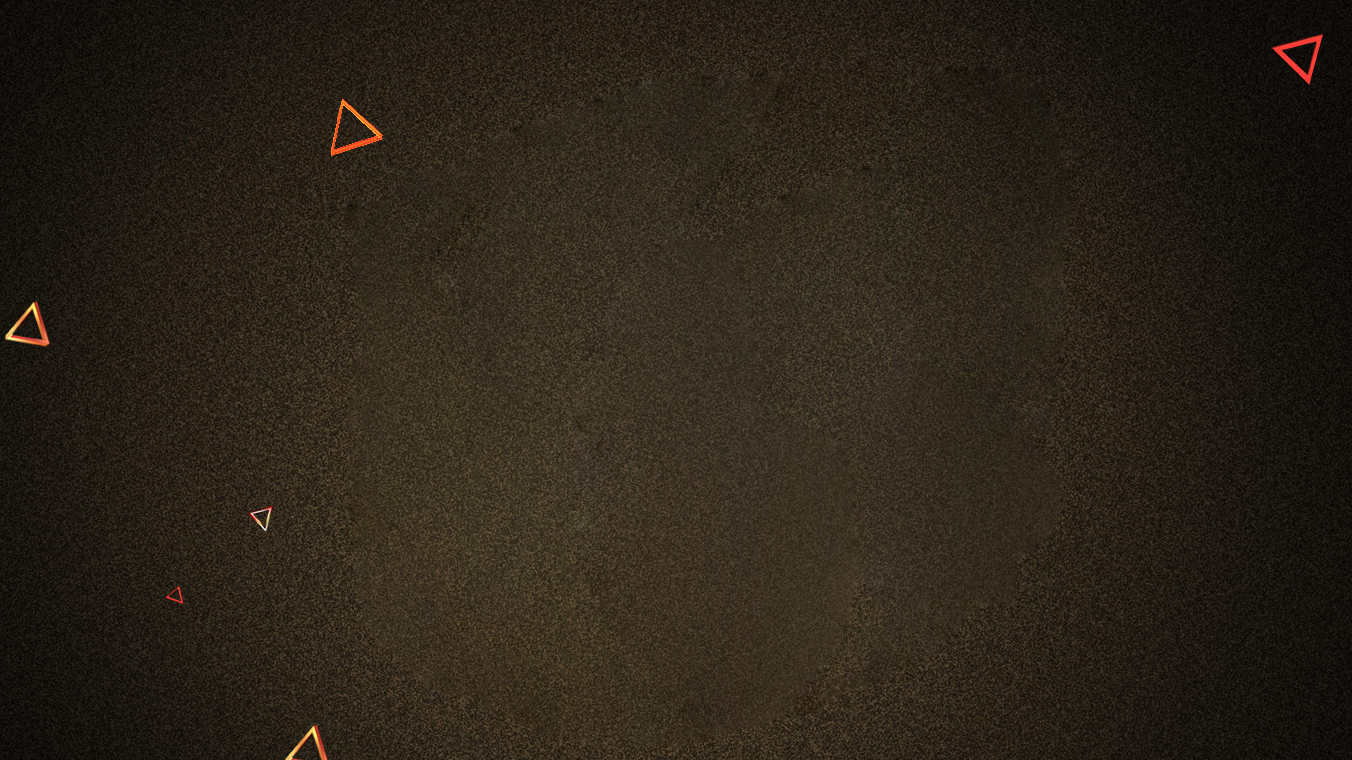 标题文字内容
标题文字内容
标题文字内容
标题文字内容
标题文字内容
标题文字内容
Hunan magic rain Advertising
Hunan magic rain Advertising
Hunan magic rain Advertising
Hunan magic rain Advertising
Hunan magic rain Advertising
Hunan magic rain Advertising
输入标题
Please add your subtitle here
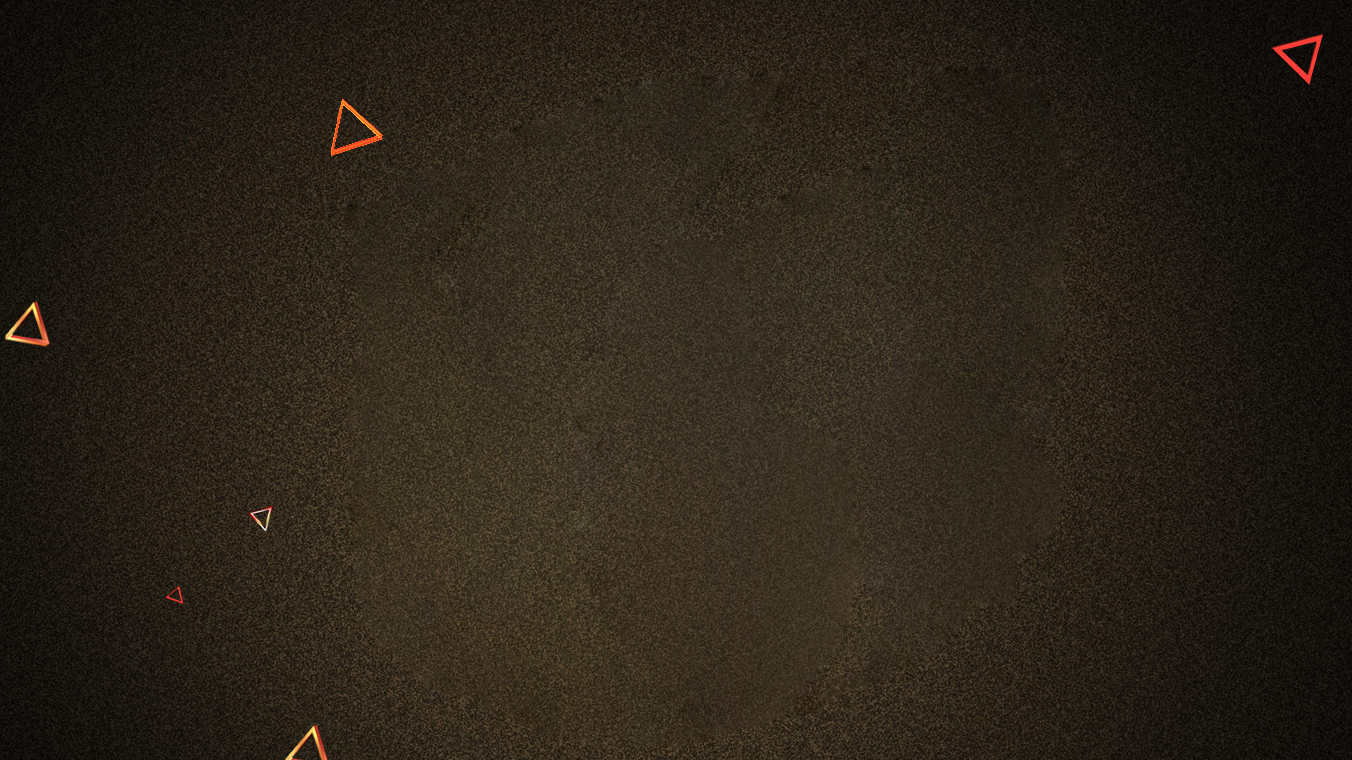 单击添加标题
Hunan magic rain AdvertisingHunan Hunan magic rain Advertising
输入标题
单击添加标题
Please add your subtitle here
Hunan magic rain AdvertisingHunan Hunan magic rain Advertising
单击添加标题
Hunan magic rain AdvertisingHunan Hunan magic rain Advertising
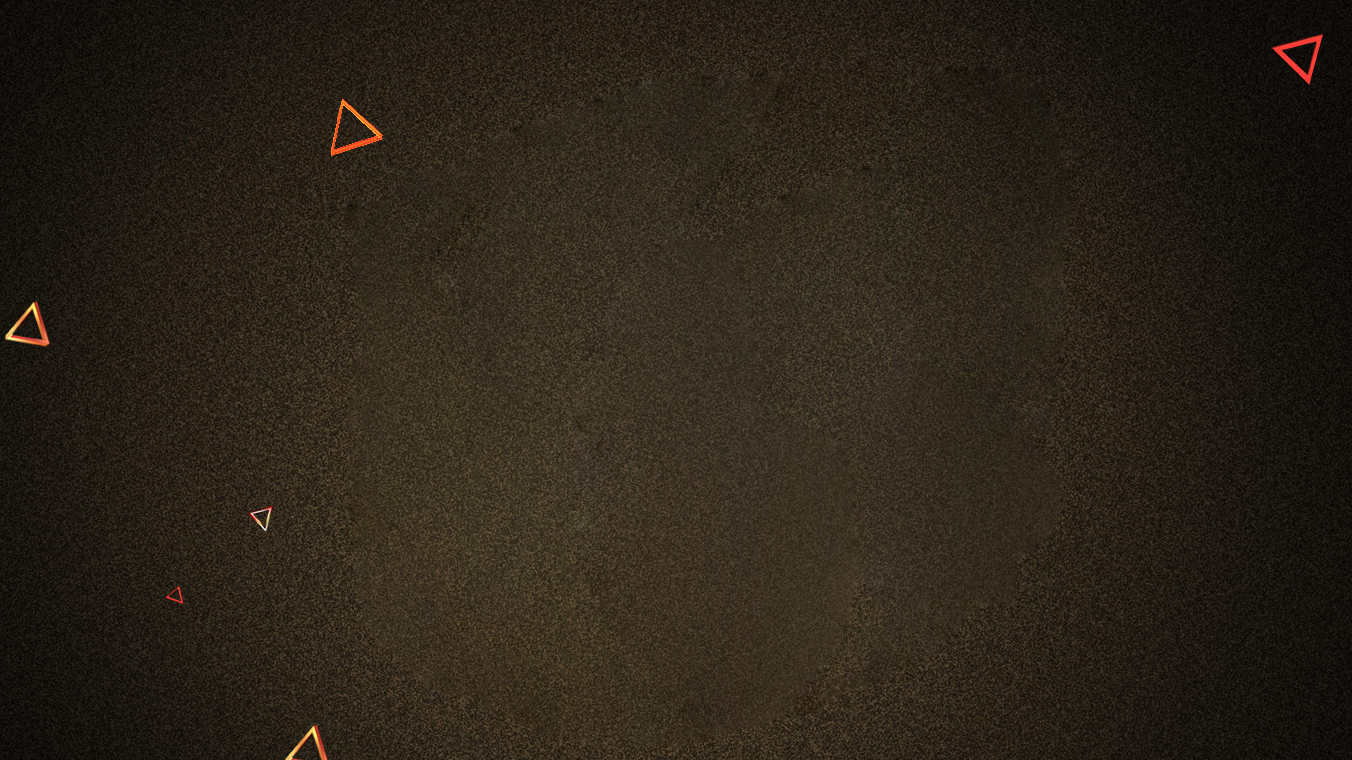 02
Lorem ipsum dolor sit er elit lamet, consectetaur cillium adipisicing pecu, sed do eiusmod tempor incididunt ut labore et doloreLorem ipsum dolor sit er elit lamet, consectetaur cillium adipisicing pecu, sed do eiusmod tempor i
输入标题
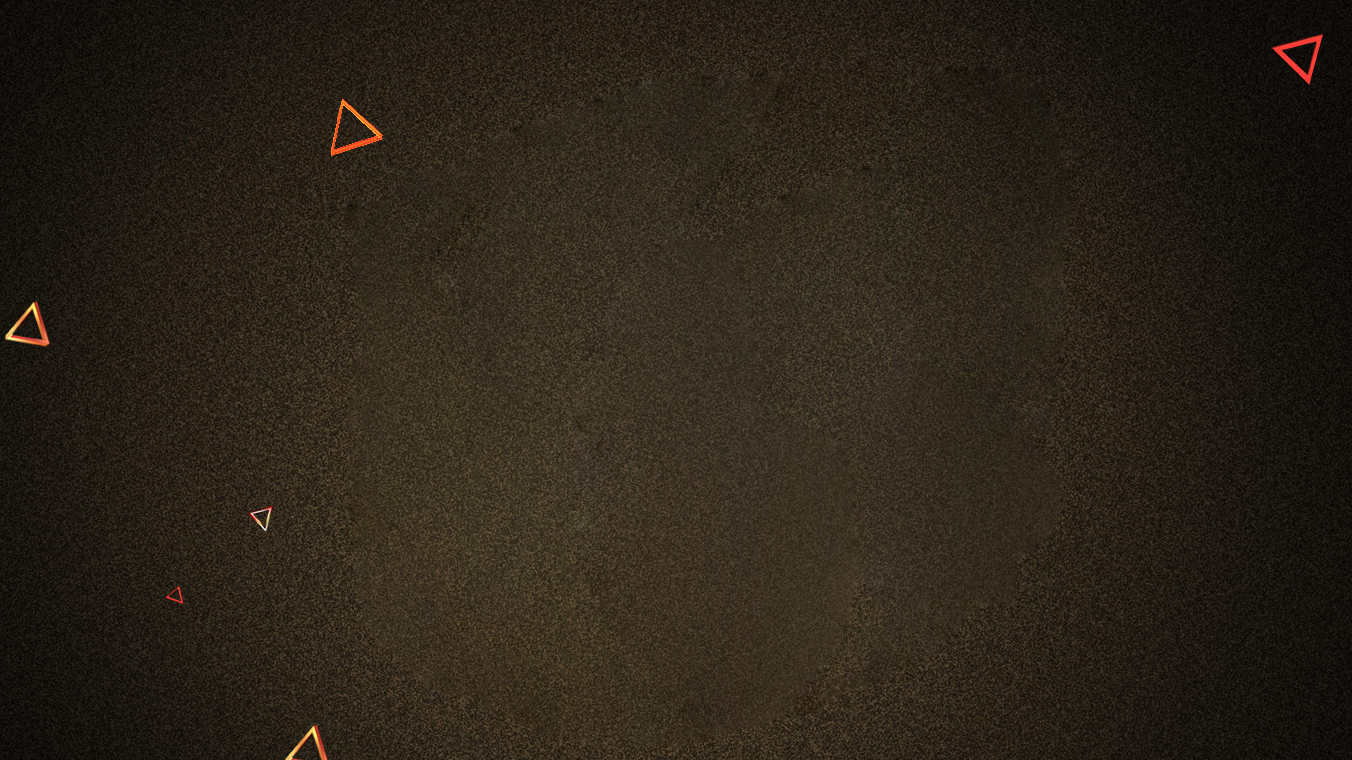 100%
92%
89%
115%
第一季度
第二季度
第三季度
第四季度
输入标题
Hunan magic rain AdvertisingHunan Hunan magic rain
Hunan magic rain AdvertisingHunan Hunan magic rain
Hunan magic rain AdvertisingHunan Hunan magic rain
Hunan magic rain AdvertisingHunan Hunan magic rain
Please add your subtitle here
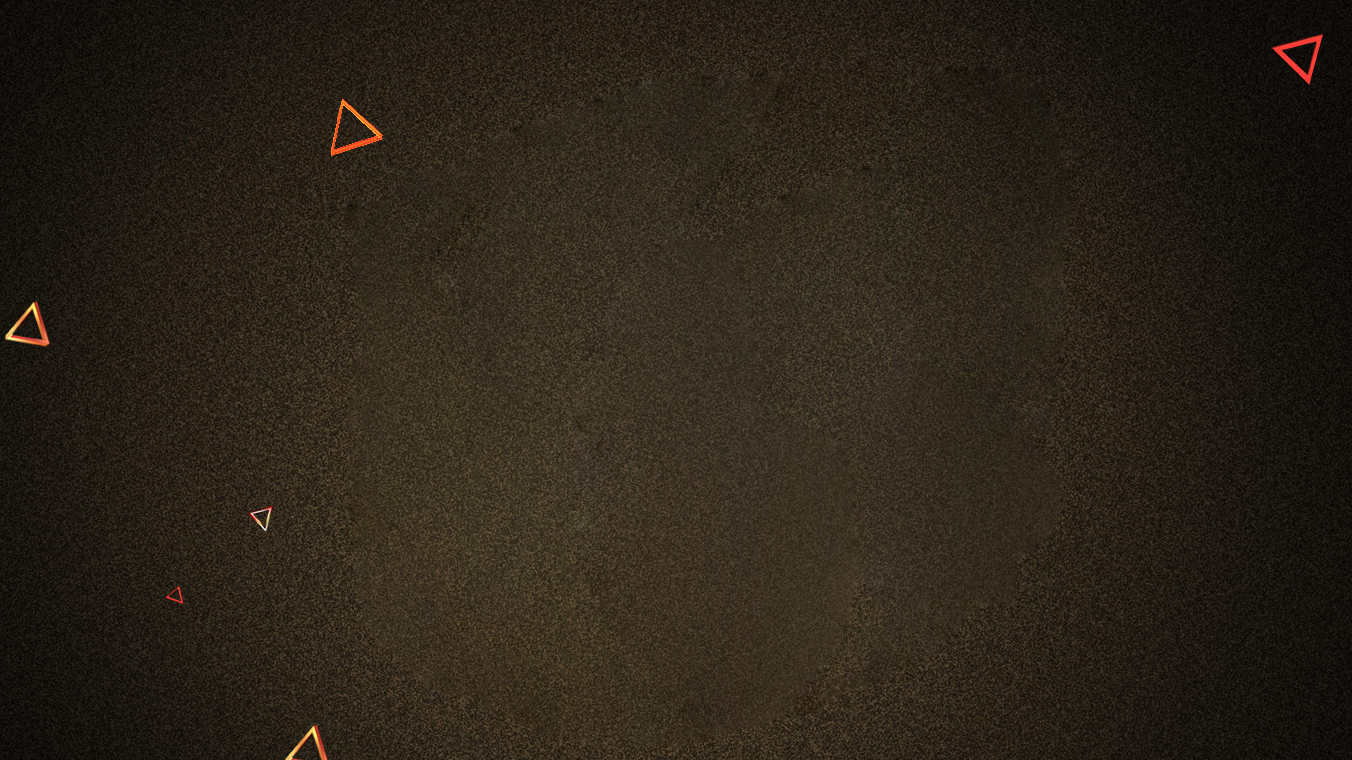 输入标题
Please add your subtitle here
这里是标题
这里是标题
这里是标题
Hunan magic rain AdvertisingHunan Hunan magic rain
Hunan magic rain AdvertisingHunan Hunan magic rain
Hunan magic rain AdvertisingHunan Hunan magic rain
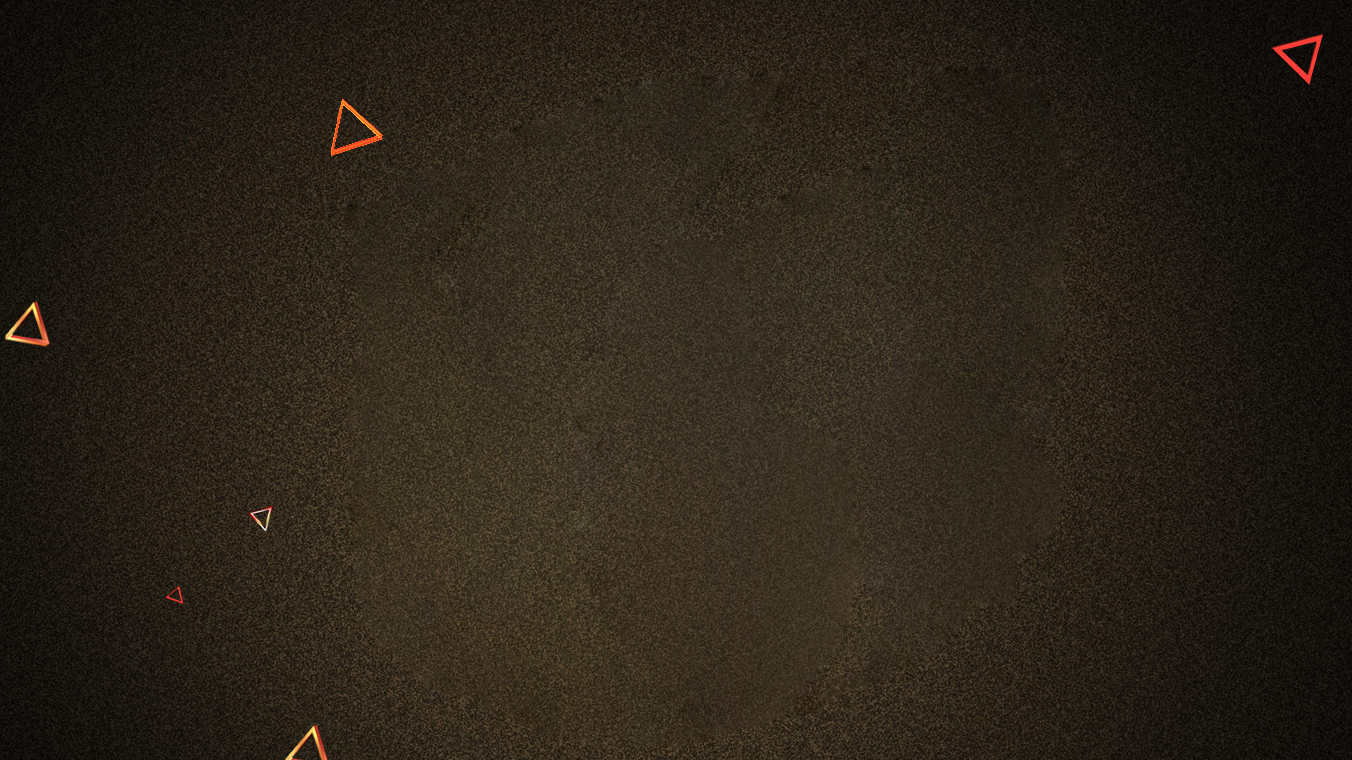 添加标题
添加标题
添加标题
添加标题
添加标题
添加标题
输入标题
Please add your subtitle here
Hunan magic rain AdvertisingHunan Hunan magic rain
Hunan magic rain AdvertisingHunan Hunan magic rain
Hunan magic rain AdvertisingHunan Hunan magic rain
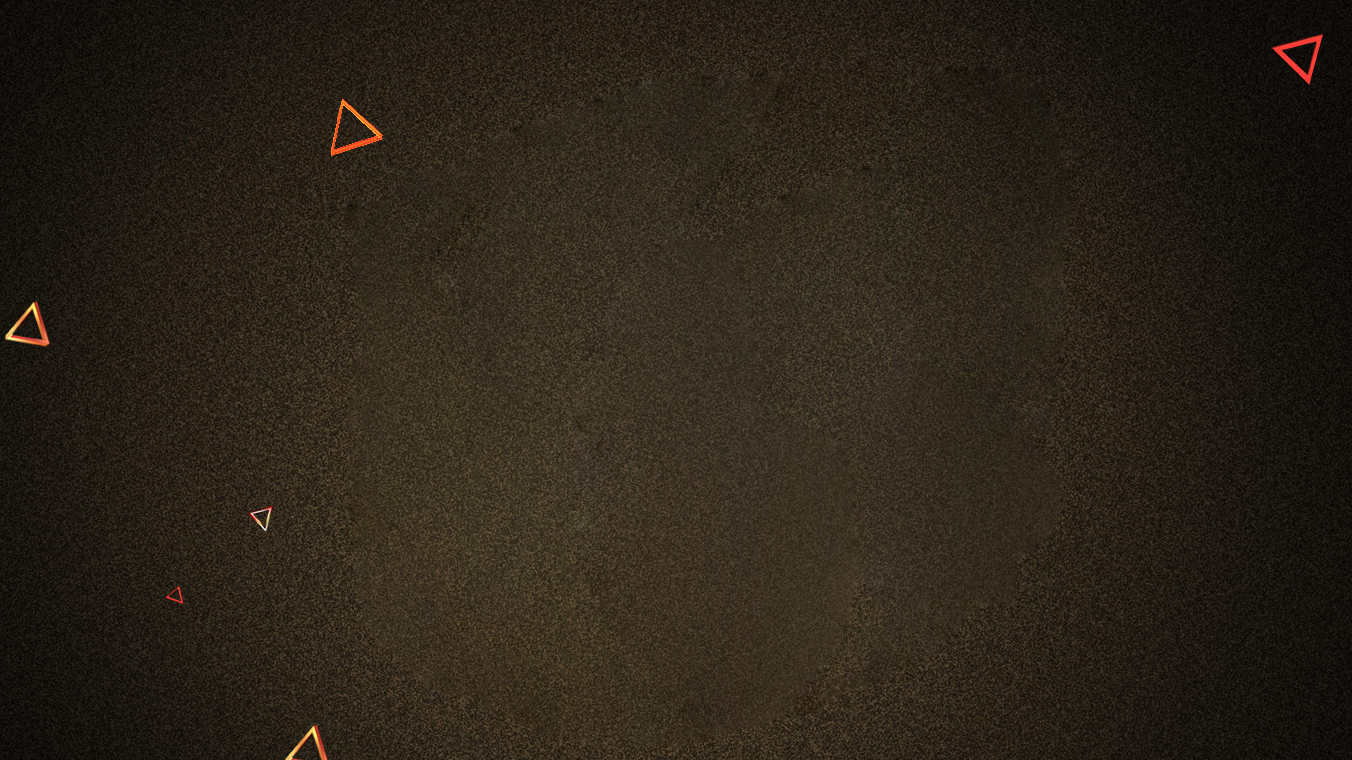 78%
80%
70%
62%
输入标题
60%
Please add your subtitle here
50%
AdvertisingHunan Hunan magic rainHunan magic rain AdvertisingHunan Hunan magic rain
40%
36%
40%
30%
22%
15%
20%
10%
0%
标题
标题
标题
标题
标题
标题
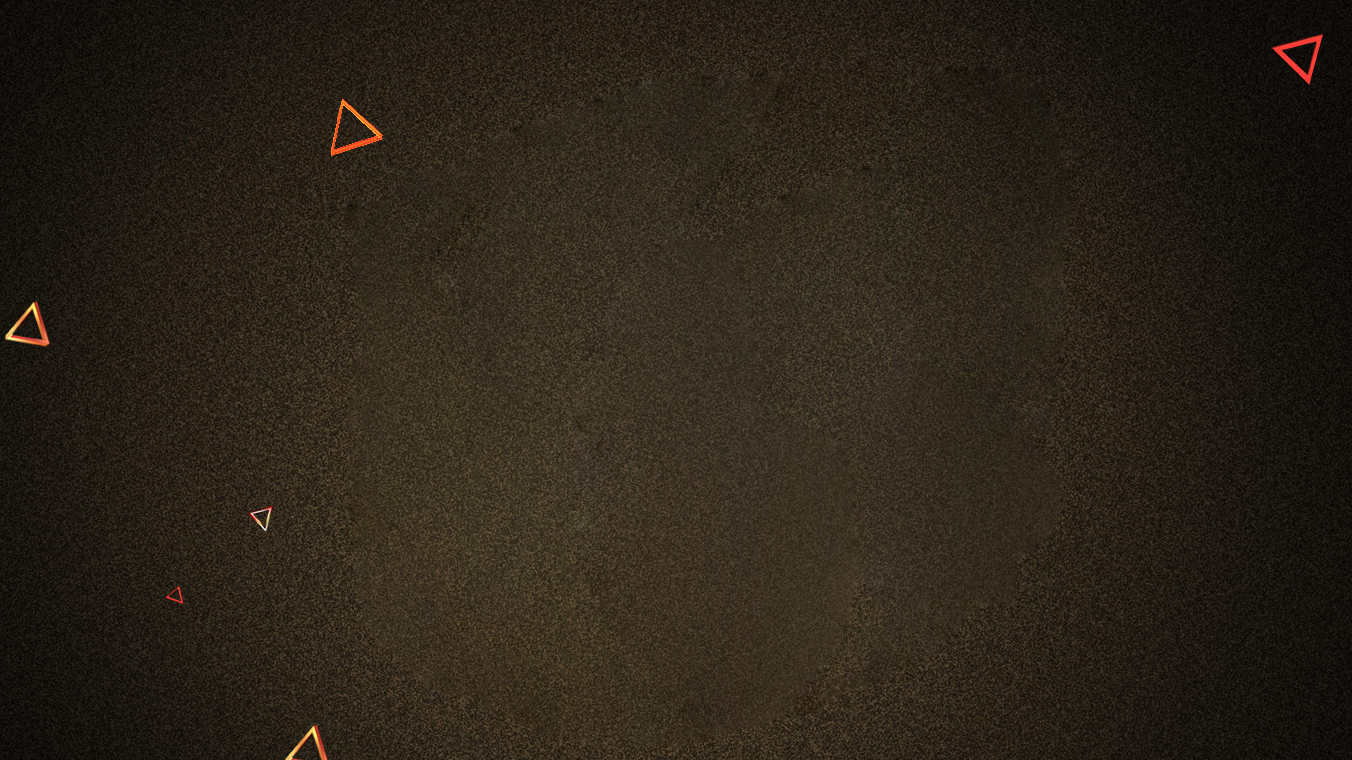 输入标题
输入标题
02
01
输入标题
AdvertisingHunan Hunan magic AdvertisingHunan Hunan magic rain
AdvertisingHunan Hunan magic AdvertisingHunan Hunan magic rain
Please add your subtitle here
输入标题
输入标题
04
03
AdvertisingHunan Hunan magic AdvertisingHunan Hunan magic rain
AdvertisingHunan Hunan magic AdvertisingHunan Hunan magic rain
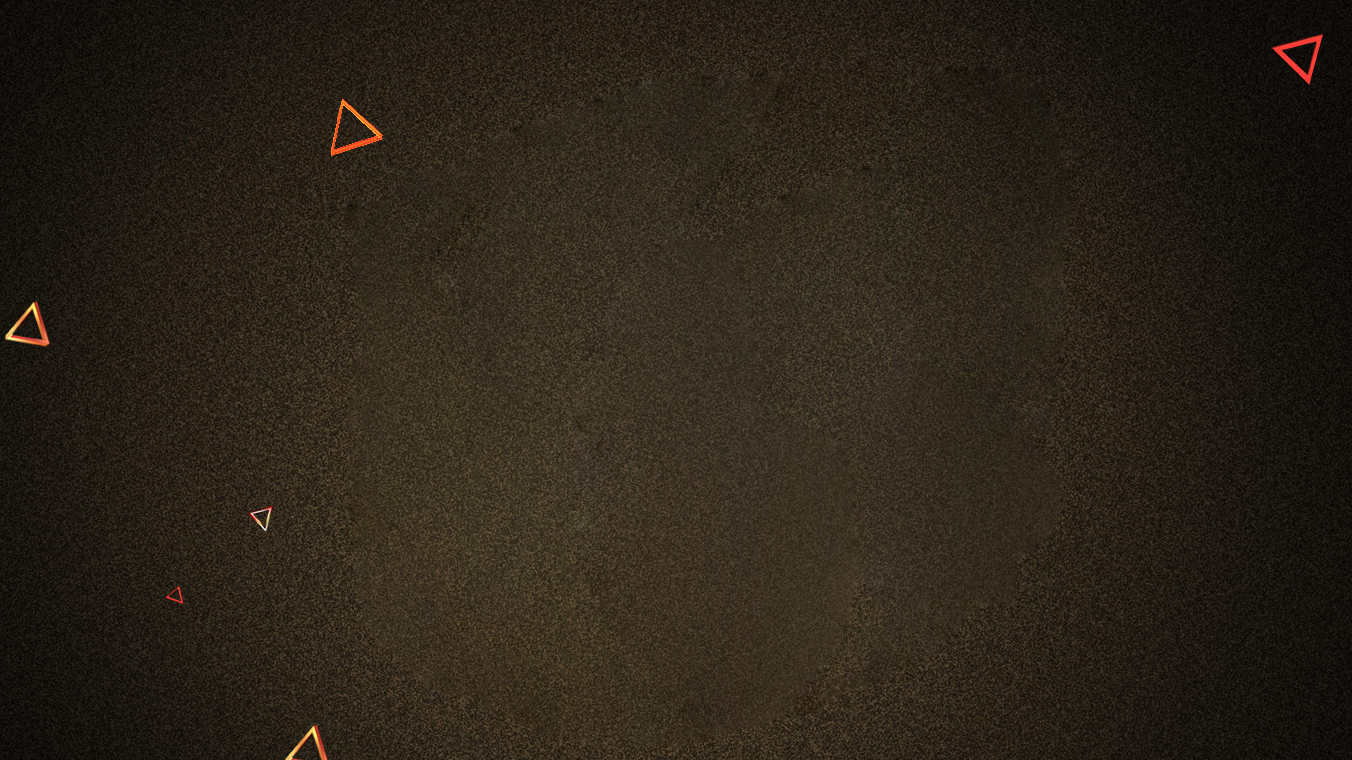 03
Lorem ipsum dolor sit er elit lamet, consectetaur cillium adipisicing pecu, sed do eiusmod tempor incididunt ut labore et doloreLorem ipsum dolor sit er elit lamet, consectetaur cillium adipisicing pecu, sed do eiusmod tempor i
输入标题
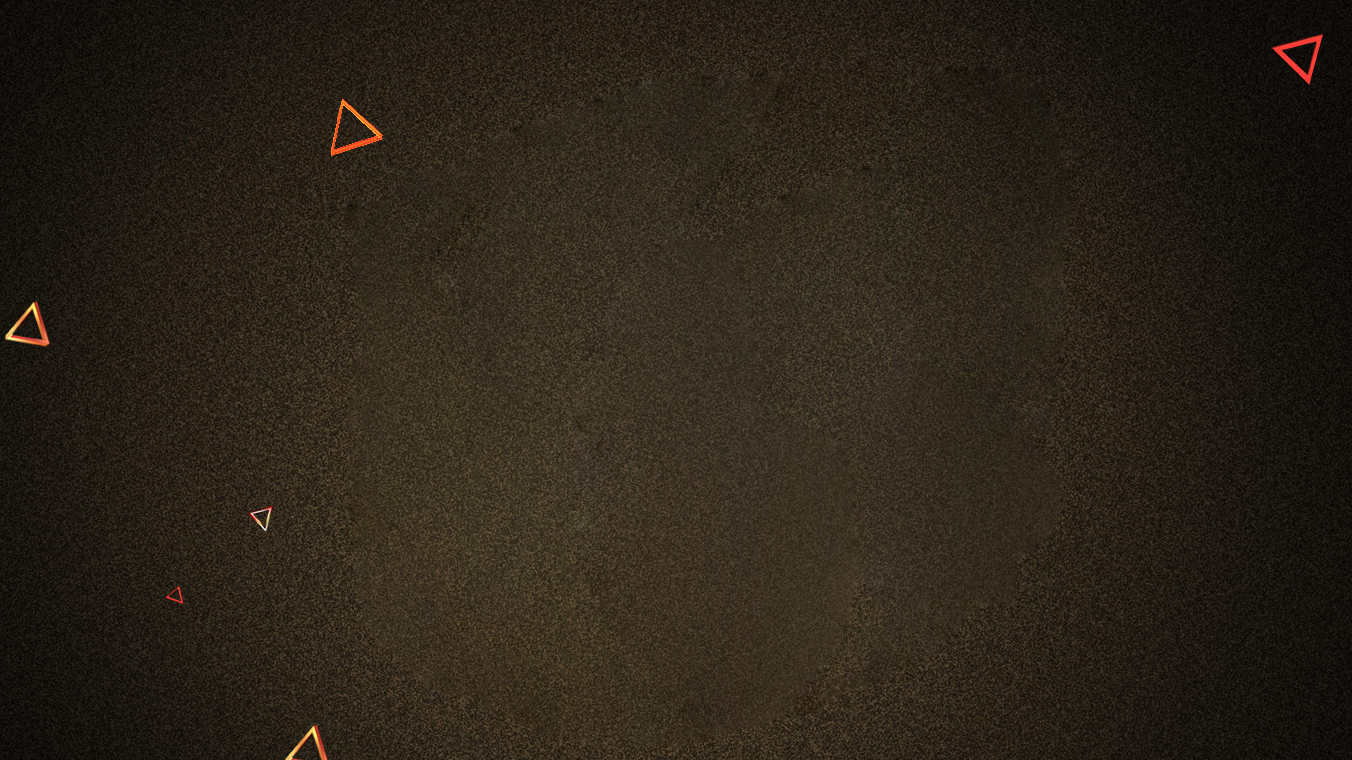 输入标题
50%
23%
90%
输入标题
输入标题
输入标题
Please add your subtitle here
AdvertisingHunan Hunan magic rainHunan magic rain
AdvertisingHunan Hunan magic rainHunan magic rain
AdvertisingHunan Hunan magic rainHunan magic rain
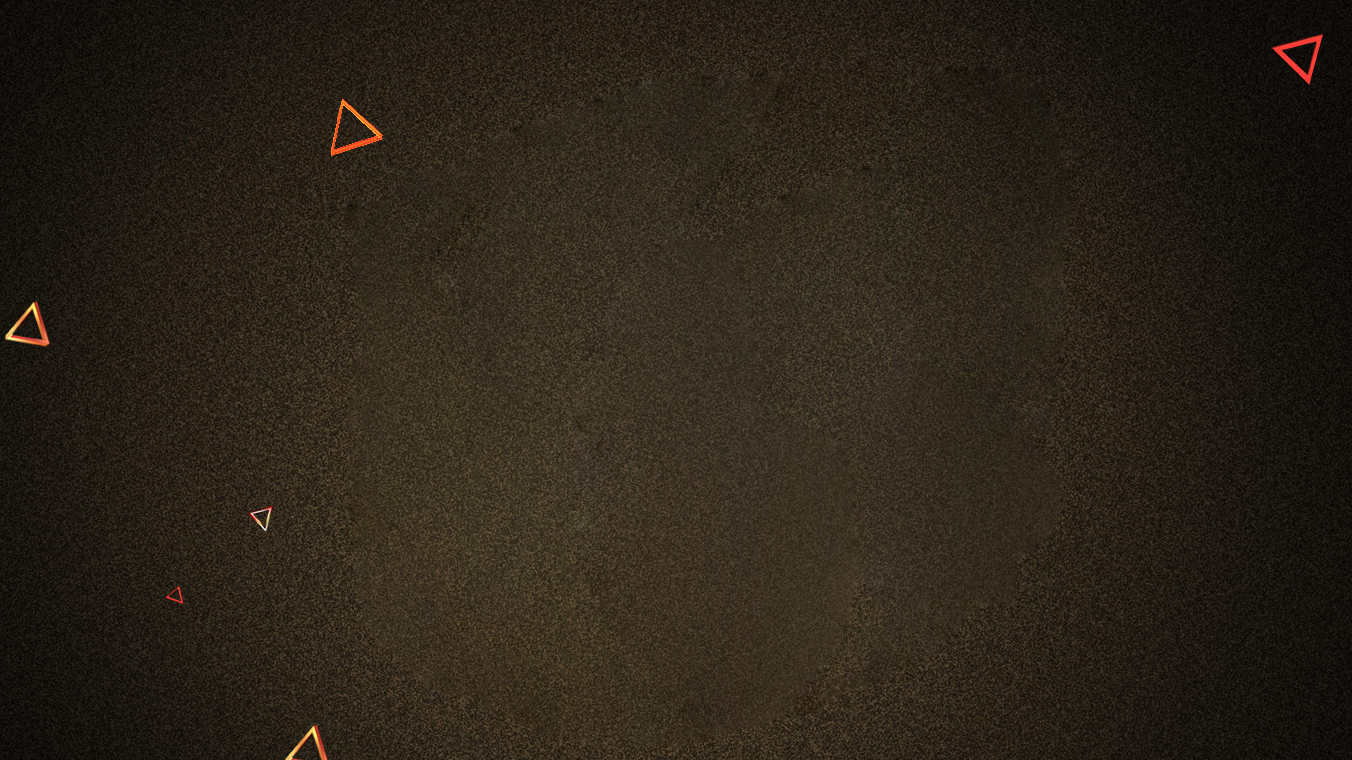 输入标题
输入标题
Hunan magic rain Advertising CoLtd.professional professional team
Hunan magic rain Advertising CoLtd.professional professional team
输入标题
Please add your subtitle here
输入标题
输入标题
Hunan magic rain Advertising CoLtd.professional professional team
Hunan magic rain Advertising CoLtd.professional professional team
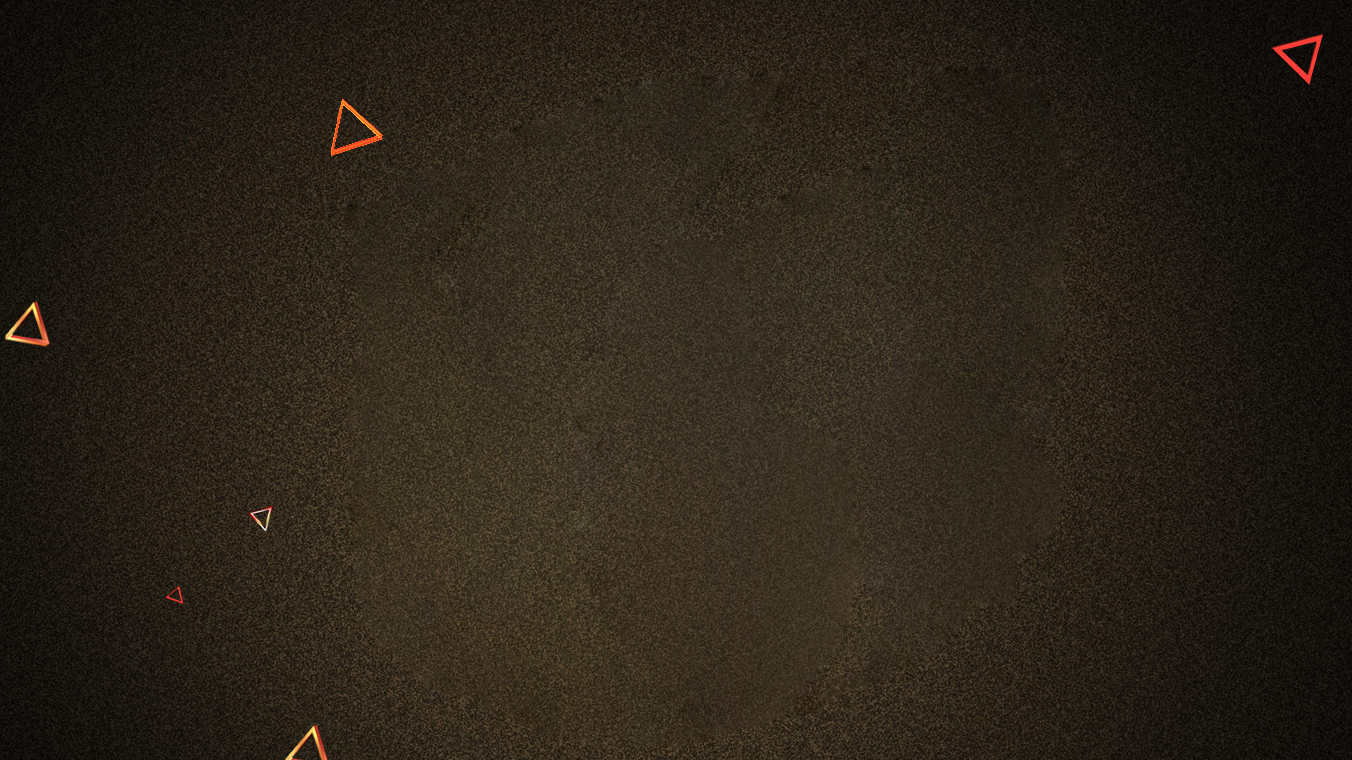 添加标题
Hunan magic rain Advertising CoLtd.professional professional
添加标题
添加标题
Hunan magic rain Advertising CoLtd.professional professional
Hunan magic rain Advertising CoLtd.professional professional
添加标题
Hunan magic rain  CoLtd.professiona
输入标题
Please add your subtitle here
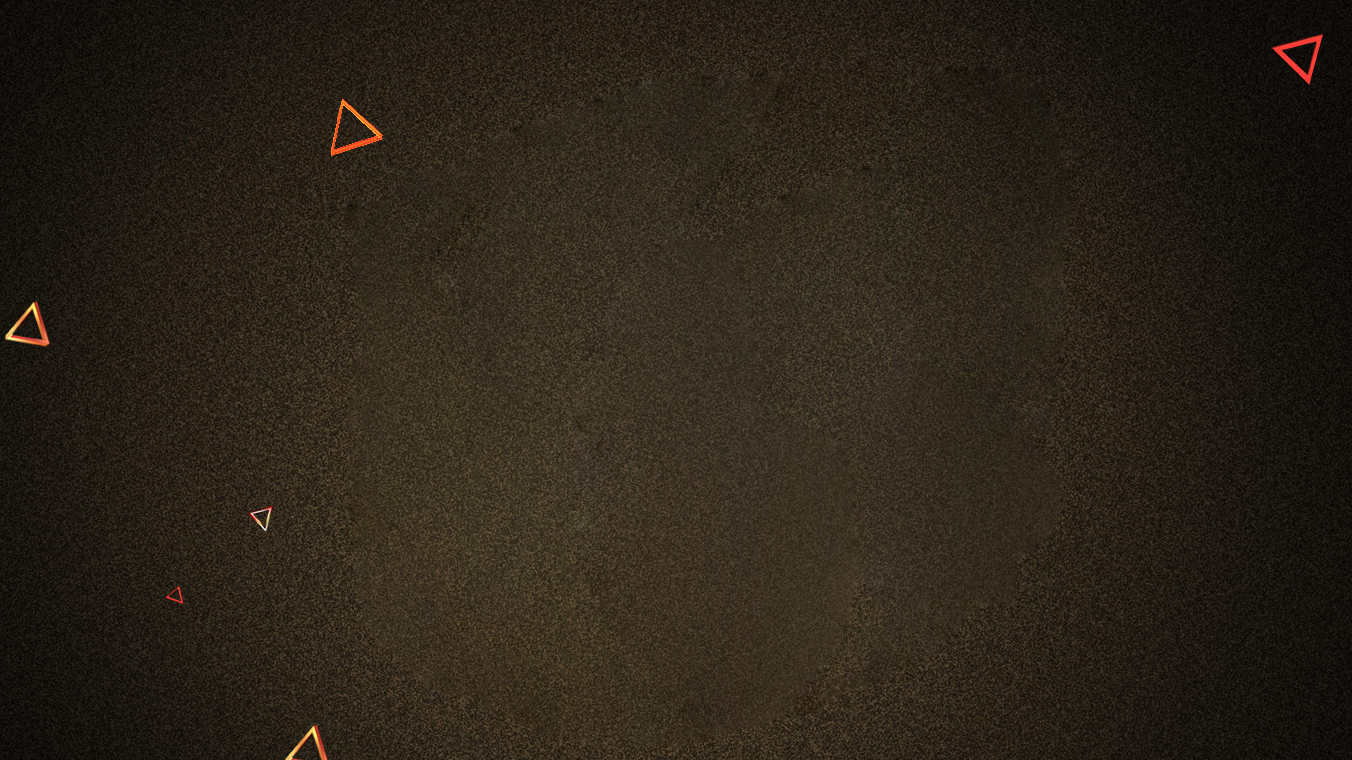 输入标题
单击此处添加文字内容
Please add your subtitle here
Hunan magic rain Advertising CoLtd.professional professional
单击此处添加文字内容
Hunan magic rain Advertising CoLtd.professional professional
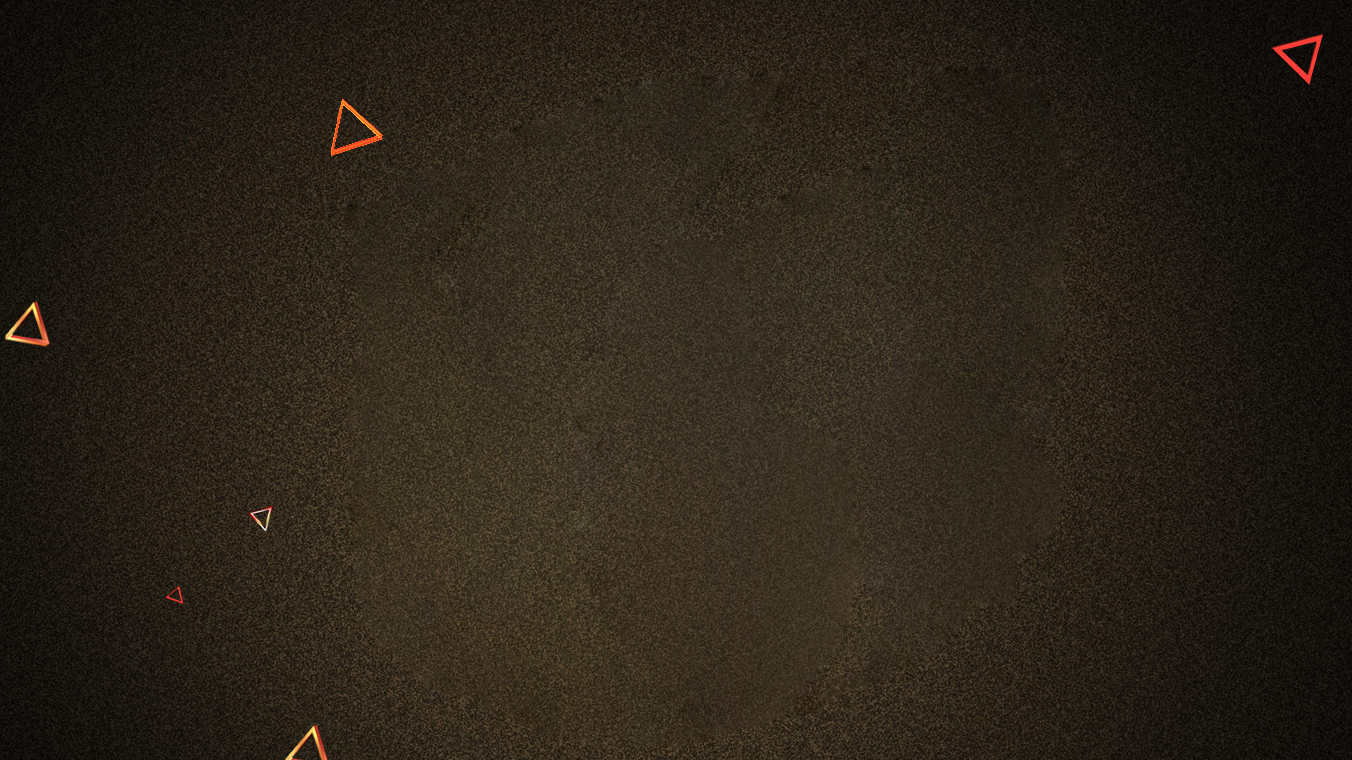 04
Lorem ipsum dolor sit er elit lamet, consectetaur cillium adipisicing pecu, sed do eiusmod tempor incididunt ut labore et doloreLorem ipsum dolor sit er elit lamet, consectetaur cillium adipisicing pecu, sed do eiusmod tempor i
输入标题
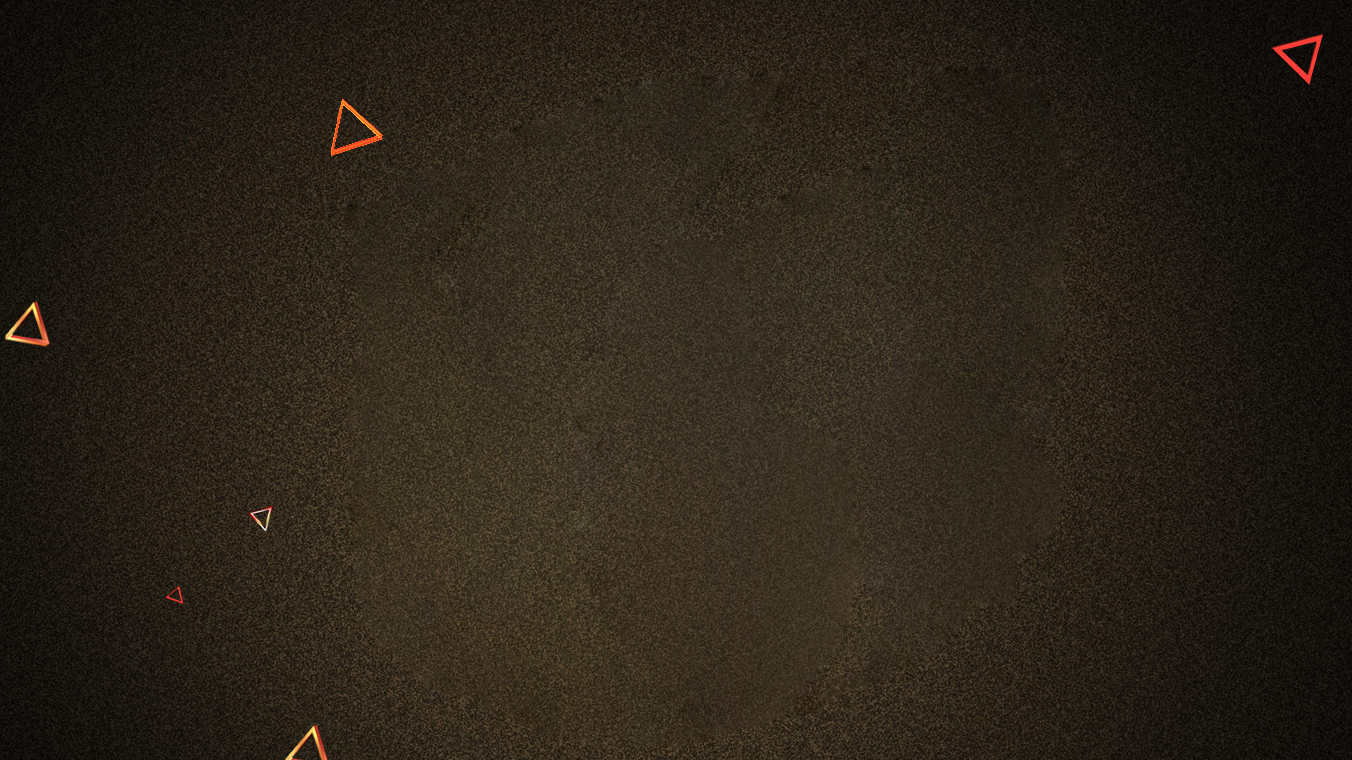 添加文字内容
Hunan magic rain Advertising CoLtd.professional professional
添加文字
添加文字内容
单击添加文字
Hunan magic rain Advertising CoLtd.professional professional
输入标题
添加文字内容
Please add your subtitle here
单击添加文字
Hunan magic rain Advertising CoLtd.professional professional
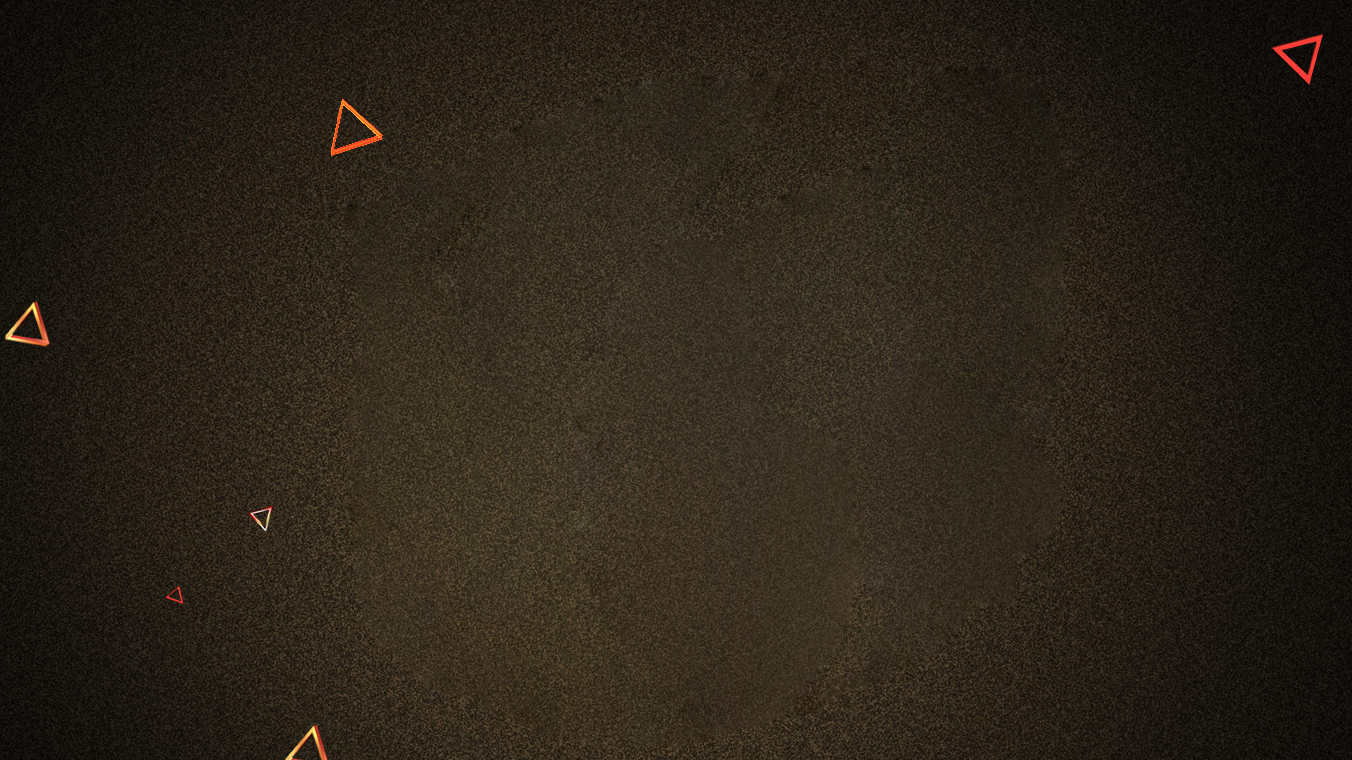 输入标题
Please add your subtitle here
添加文字内容
添加文字内容
添加文字内容
Hunan magic rain Advertising CoLtd.professional professional
Hunan magic rain Advertising CoLtd.professional professional
Hunan magic rain Advertising CoLtd.professional professional
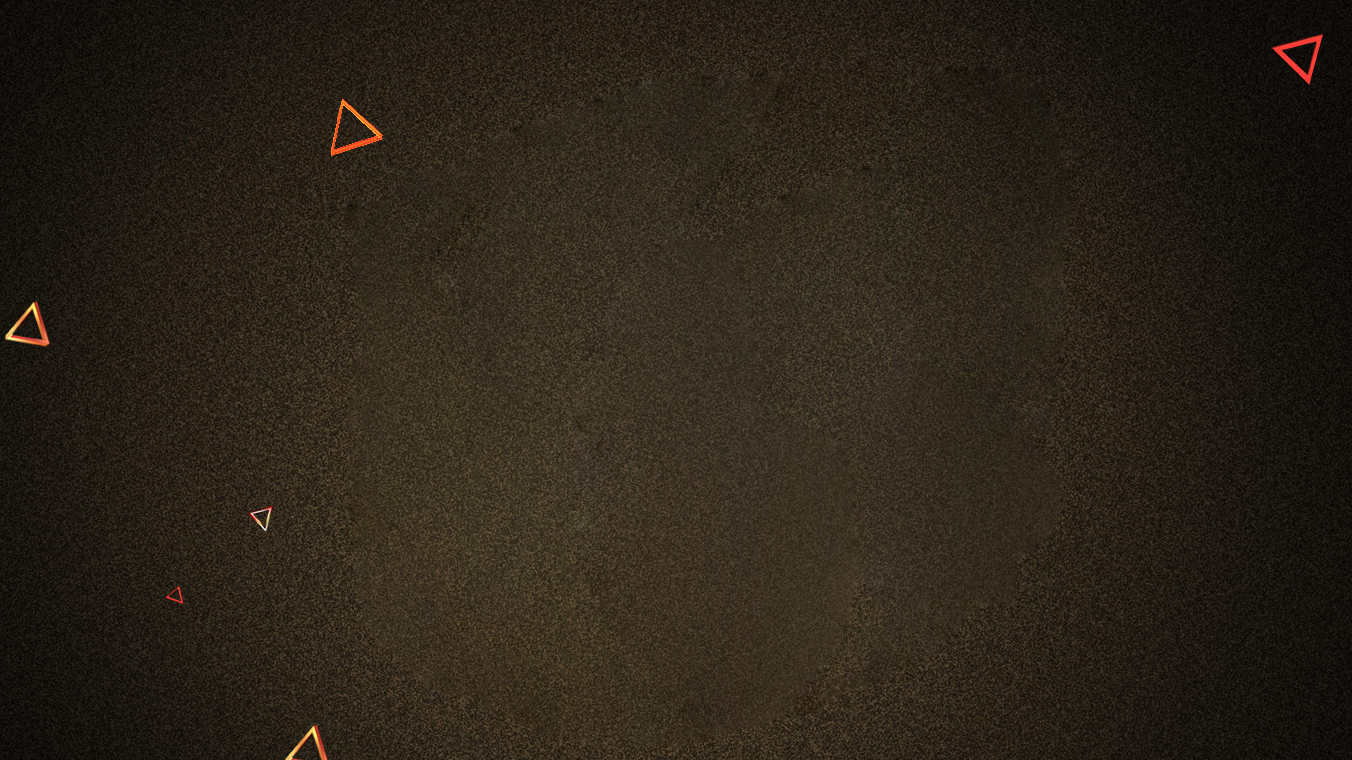 3,200
输入标题
Click here to add  you to the  center
of the  narrative thought
输入标题
Please add your subtitle here
4,000
2,600
输入标题
Click here to add  you to the  center
of the  narrative thought
输入标题
Click here to add  you to the  center
of the  narrative thought
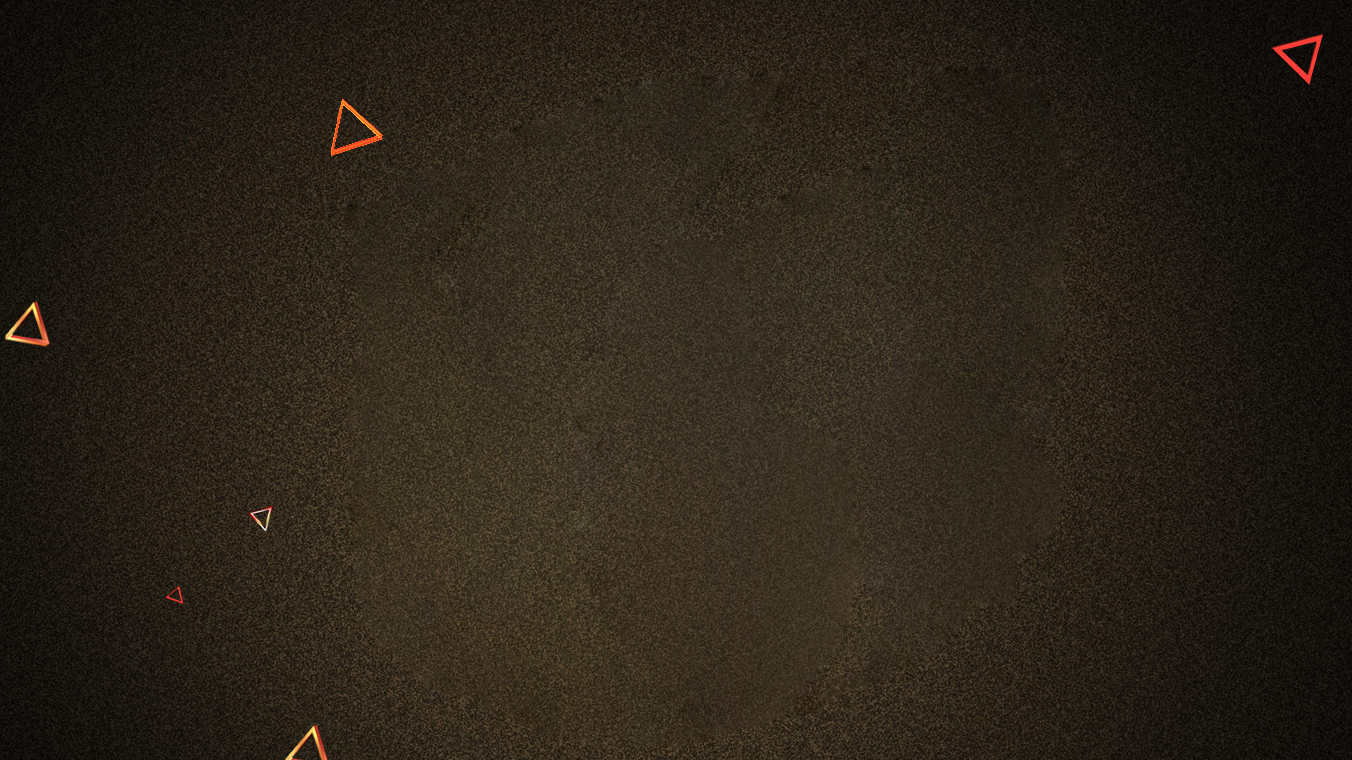 输入标题
输入标题
输入标题
输入标题
输入标题
Please add your subtitle here
Hunan magic rain Advertising CoLtd.professional professional
Hunan magic rain Advertising CoLtd.professional professional
Hunan magic rain Advertising CoLtd.professional professional
Hunan magic rain Advertising CoLtd.professional professional
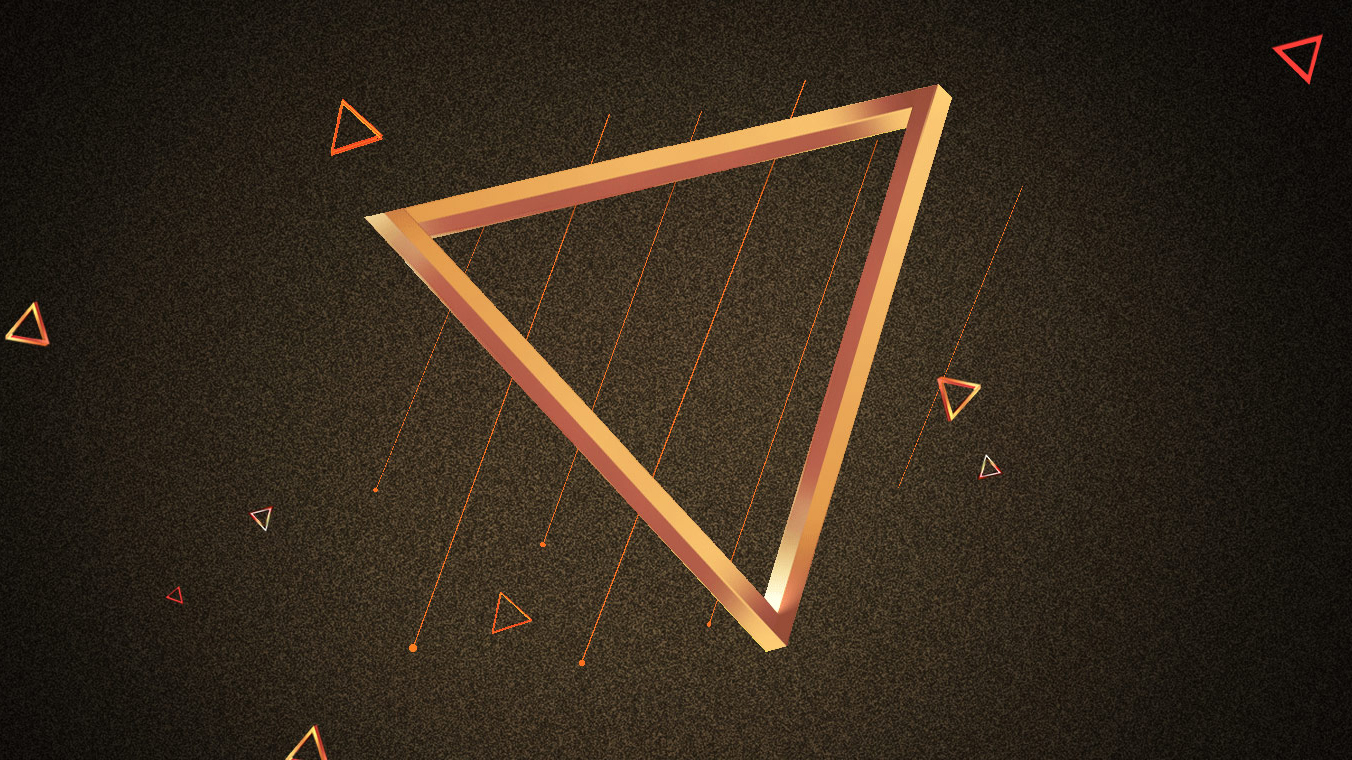 感谢您的观看
Lorem ipsum dolor sit er elit lamet, consectetaur cillium adipisicing pecu, sed do eiusmod tempor incididunt ut labore et doloreLorem ipsum dolor sit er elit lamet, consectetaur cillium adipisicing pecu, sed do eiusmod tempor i
汇报人：PPT汇
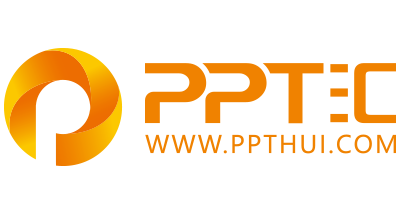 上万精品PPT模板全部免费下载
PPT汇    www.ppthui.com
PPT模板下载：www.ppthui.com/muban/            行业PPT模板：www.ppthui.com/hangye/
工作PPT模板：www.ppthui.com/gongzuo/         节日PPT模板：www.ppthui.com/jieri/
PPT背景图片： www.ppthui.com/beijing/            PPT课件模板：www.ppthui.com/kejian/
[Speaker Notes: 模板来自于 https://www.ppthui.com    【PPT汇】]
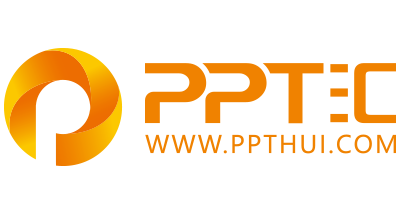 10000+套精品PPT模板全部免费下载
www.ppthui.com
PPT汇

PPT模板下载：www.ppthui.com/muban/            行业PPT模板：www.ppthui.com/hangye/
工作PPT模板：www.ppthui.com/gongzuo/         节日PPT模板：www.ppthui.com/jieri/
党政军事PPT：www.ppthui.com/dangzheng/     教育说课课件：www.ppthui.com/jiaoyu/
PPT模板：简洁模板丨商务模板丨自然风景丨时尚模板丨古典模板丨浪漫爱情丨卡通动漫丨艺术设计丨主题班会丨背景图片

行业PPT：党政军事丨科技模板丨工业机械丨医学医疗丨旅游旅行丨金融理财丨餐饮美食丨教育培训丨教学说课丨营销销售

工作PPT：工作汇报丨毕业答辩丨工作培训丨述职报告丨分析报告丨个人简历丨公司简介丨商业金融丨工作总结丨团队管理

More+
[Speaker Notes: 模板来自于 https://www.ppthui.com    【PPT汇】]